SAMOSTALNIK
SPOL
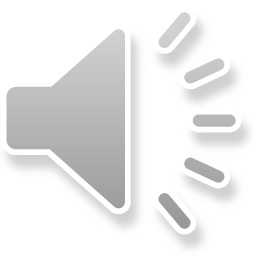 https://youtu.be/5P1T-1xYLls